Mondziekten en kaakchirurgie
H 3 anesthesie in de tandheelkunde
(verdoving)
Wanneer krijg je verdoving als patiënt toegediend?
Gevolg toestand van gevoelloosheid

Twee soorten
Lokale verdoving
Algemene anesthesie
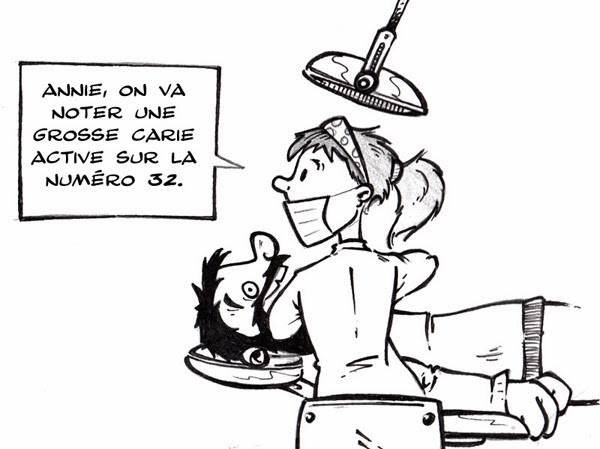 Algemene anesthesie
Men spreekt vaak nog van narcose
Patiënt niet meer bewust van wat hij meemaakt en waarneemt
Wel werkt dit door in het zenuwstelsel
Reactie, bloeddrukverhoging, polsversnelling, zweten enz.

Soms levensbedreigend
Herstelperiode
Onderzoek anesthesist is daarom vooraf
Premedicatie = toedienen van een anesthesie op maat met medicijnen a.d.v. de gezondheid
Narcose(ademhaling, bloedsomloop), speciale THK de kaakchirurgie, ingrepen ziekenhuis anesthesist, tube via neus
-Premedicatie: (1 bewust)rustiger patiënt, stabiel hartritme en niet braken tijdens behandeling
-Excitatiestadium:(2) complicaties, ongewenste reflexen, braken, glottiskramp, verstopping ademweg door lingua
3 stadia’s
Patiënt is nog bewust
Het excitatiestadium
Het chirurgische anesthesiestadium
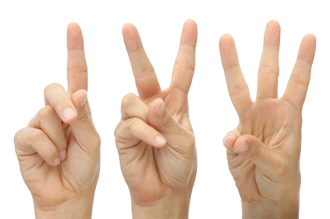 3 stadia’s
Een excitatiestadium komt bij de lachgasnarcose zelden voor, de patiënten geraken meestal zeer rustig in slaap
Patiënt is nog bewust
Het excitatiestadium (gevaarlijke) begin van de narcose
Het chirurgische anesthesiestadium kan de operateur werken

Film narcose
Naalden
Lokale anesthesie
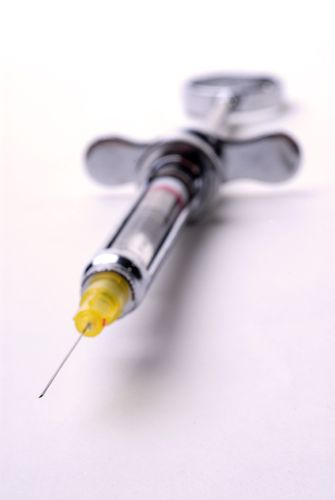 Geleidings anesthesie
Infiltratie anesthesie
Oppervlakkige anesthesie

Foramen (Natuurlijke opening) mandibulea (onderkaak
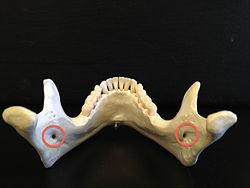 1 geleidingsanesthesie
2 infiltratie anesthesie
3 oppervlakkige anesthesie

1=mandibulaire anesthesie uitschakeling van gehele zenuwbundel OK
2=alleen eind zenuwtak uitgeschakeld BK
3=niet voelen van de prik 

Dubbele mandubulaire anesthesie vermijden!
omdat dan bloed in de longen of luchtpijn terecht kan komen  of de patiënt kan stikken of braken

Zie plaatjes lesboek pag. 13
Werking: Hoe beter doorbloed gebied hoe sneller wordt afgebroken.
Lokale anesthesie
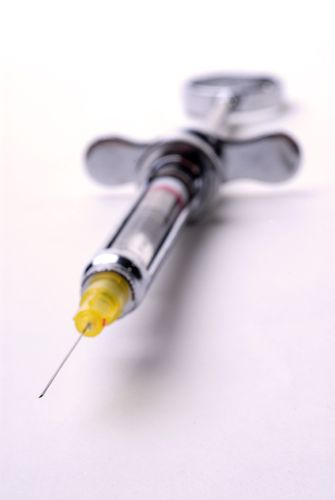 Geleidings anesthesie: MANDIBULAIRE ANESTHESIE
V3: NERVUS MANDIBULARIS
Kleine ingrepen
Uitschakelen van de pijngeleiding
Hele zenuwbundel
ONDERKAAK
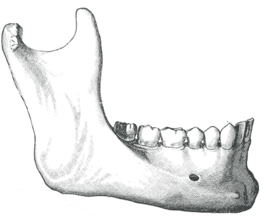 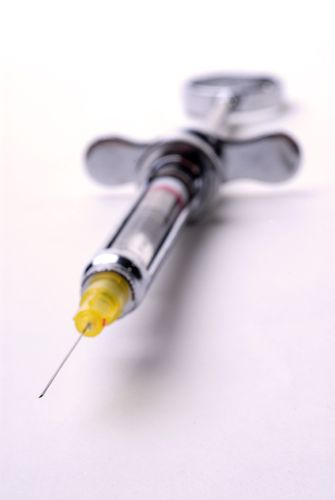 Lokale anesthesie
Infiltratie anesthesie
Het einde van de zenuwtak wordt uitgeschakeld
Vaak bij de BOVENKAAK
Weke delen: buccaal of palatinaal
Bot dunner
Kinderen os poreus dus kan infiltratie BK en OK
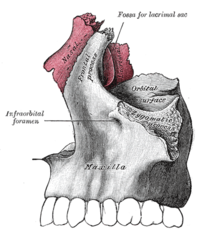 Soorten spuiten
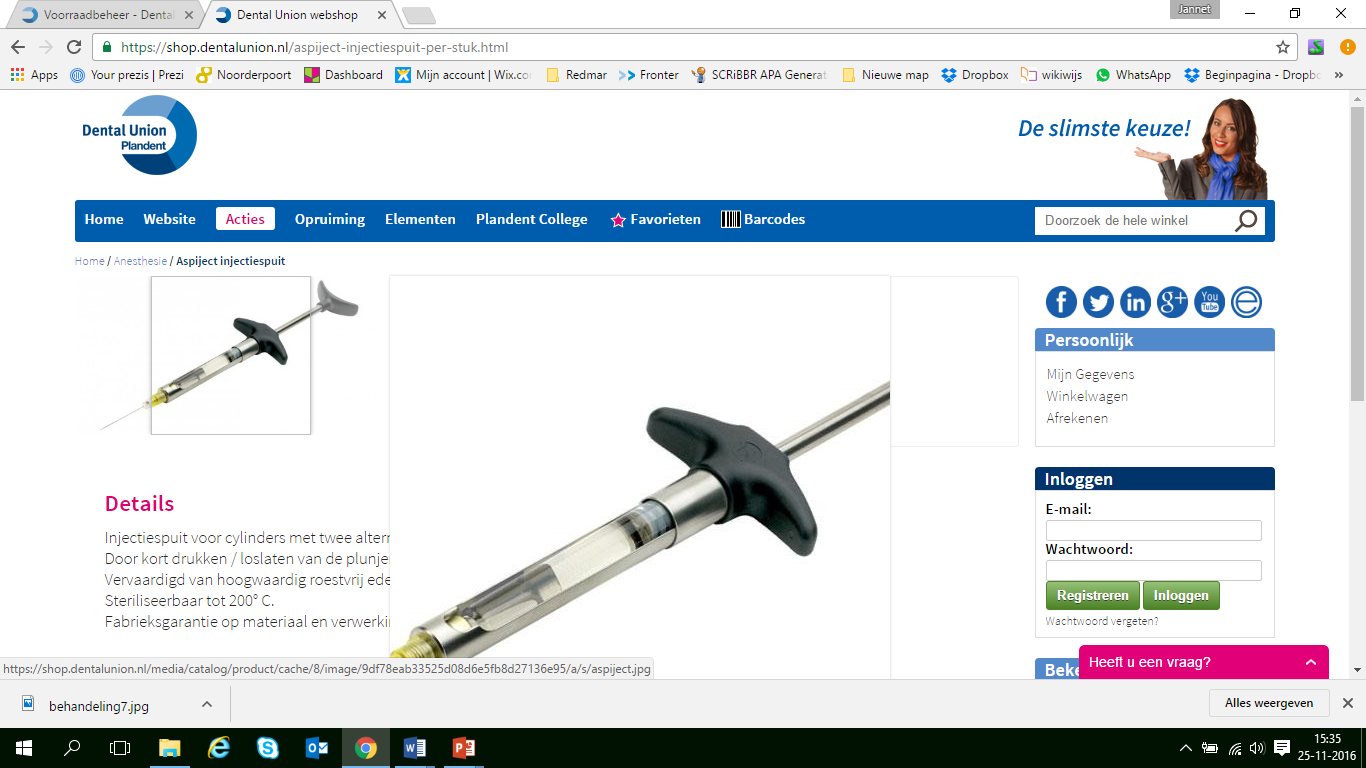 Naalden?
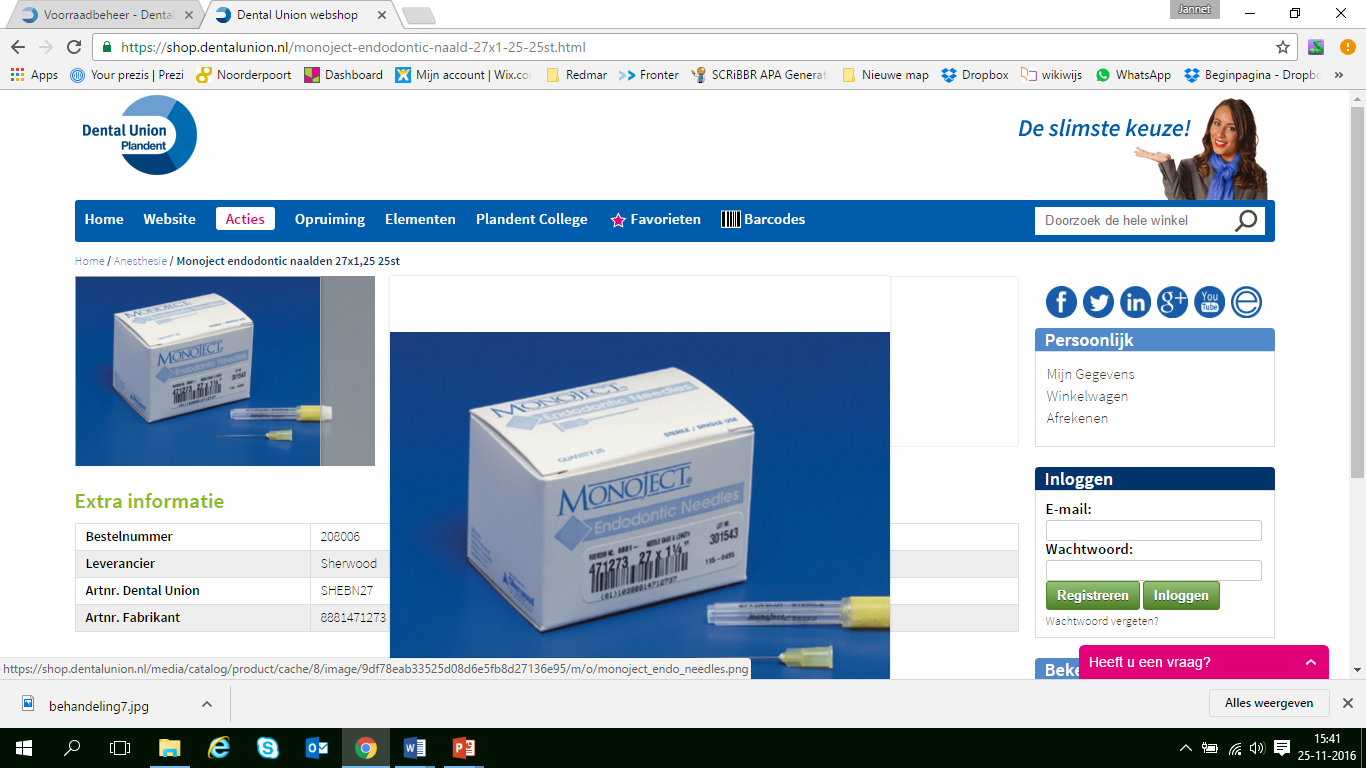 Zet de juiste kleur naalden erbij op protocol UMCG 
Monteren leer je op UMCG let goed op!
elke fabrikant heeft weer andere kleuren),
   
Je zal zien dat er verschil in lengte is! 
    
BK: Kort/dun 2-2.5 cm(geel)
   OK: Langer/dik 3.5-4.2 cm(groen)
Intraligamentaire anesthesie (Intraperiodontale)= tussen bot en het wortelcement met Peripress en de Citoject
Komt veel druk vrij, zeer korte naald, paarse naald.

1-2 mm diep, 20 sec per apex 




Intrapulpale anesthesie gebruik je bij een wortelkanaalbehandeling
                           tussen  de pulpakamer en wortelkanalen gespoten
   			 Omdat het ander niet is te verdoven!
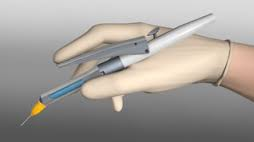 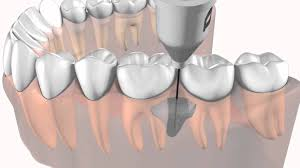 Lokale anesthesie
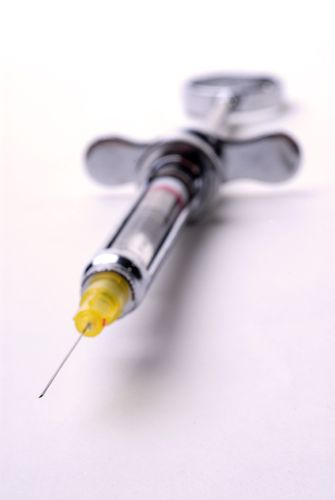 Oppervlakkige anesthesie
ZENUWUITEINDEN AAN HET LICHAAMSOPPERVLAK WORDEN VERDOOFD
DE PRIK VOEL JE NIET
Lokale anesthesie
Weinig controle: Moeilijk eten en drinken
Brand gevaar
Zelf beschadigings gevaar: bijten, slikken
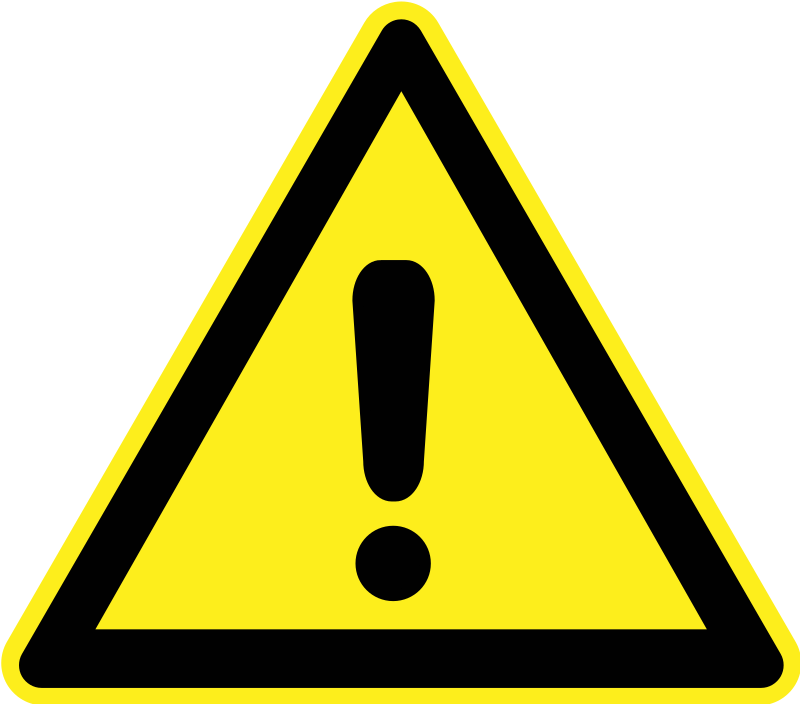 Werking van lokale anesthesie
Blokkeert zenuwgeleiding
Middel moet reversibel zijn, dat is dat er na afloop van de verdoving geen enkele beschadigen of irritatie van het weefsel mag overblijven.

Vasoconstrictor bepaalt werkingsduur in de verdovingsvloeistof
Vasoconstrictor is vaak de stof adrenaline
Adrenaline is bloedvaat vernauwend minder bloed doorstroming en dus langzaam in het bloed opgenomen en afgebroken
Geen adreneline als vasocontrictor!
Waarom? 

Hartactie stimulatie en bloeddruk verandert door 


hartpatiënt dan opletten! 
Gebruik bijvoorbeeld citanest zonder vasocontrictor
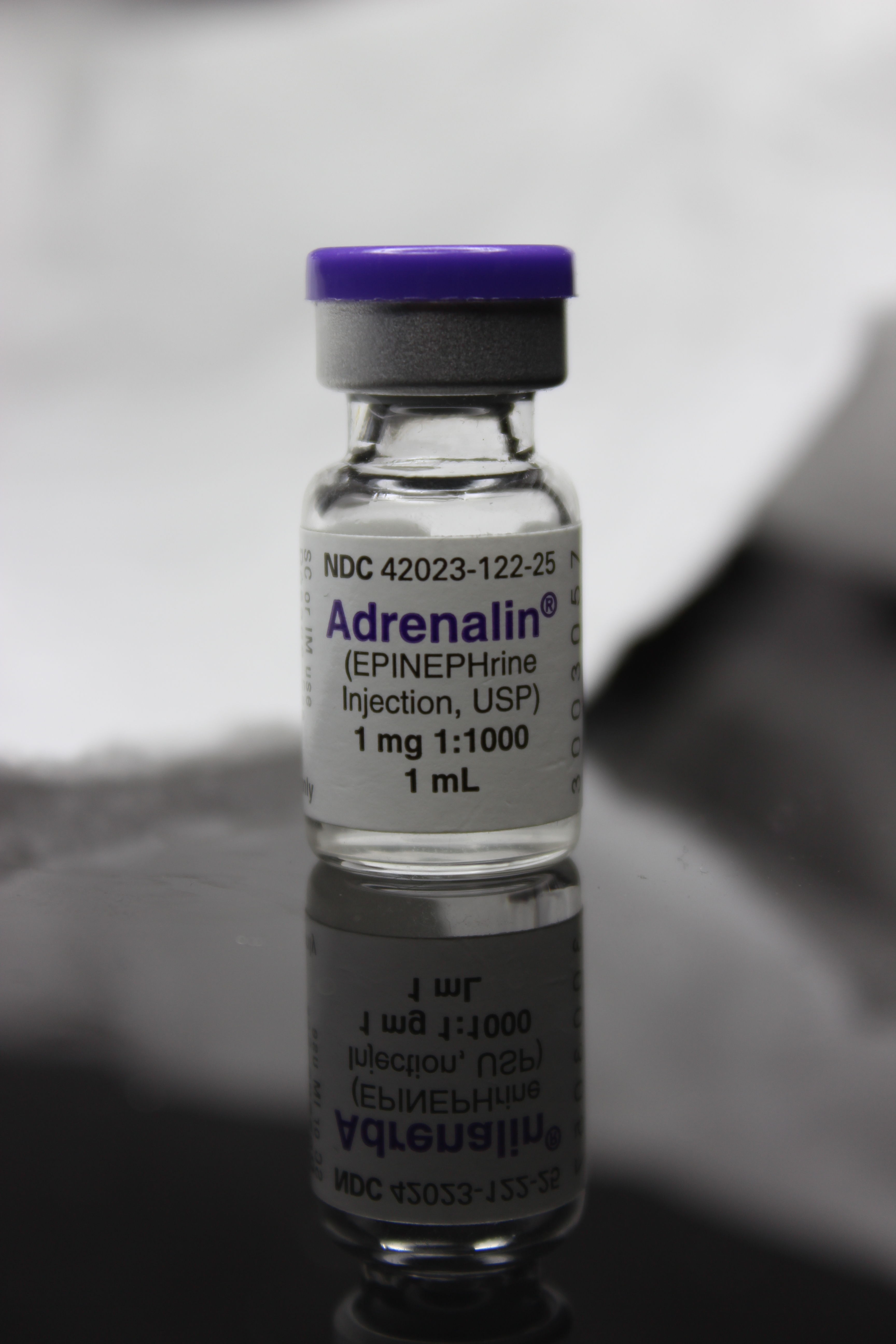 Toedienen lokale anesthesie
Disposable Naalden steriel
Recappen mag dat? Wat staat in de richtlijn infectiepreventie?

Aspritatie = zuigen
Aspiratiespuit is veilig omdat je zo kunt  zuigen vocht en bloed, je ziet zo of je ook een bloedvat raakt
Verdoving in de bloedbaan kan hartklachten veroorzaken
Technische uitvoering
Zie plaatje lesboek en lees de tekst
Let op hoe je de spuit aangeeft
Nogmaals! Let op lesboek A & P nervus
Weinig anesthesie vloeistof nodig
Uitschakeling: nervus mandibularis n V3

Toegediend: ter plaatse van foramen mandibulae vlak bij nervus lingualis= halfzijdige dove lingua en lip, achter M3, in plooi, opstijgende tak 2 cm , half leeg terug en rest bij nervus lingualis

Extracties, pulpabehandelingen, preparatie elmenten en Operatieve ingrepen
Let op! drinken, spoelen, branden met anesthesie
Wil je alvast wat meer weten?
Belangrijke informatie die de tandarts over u moet weten:
In sommige situaties moet er een andere verdovingsvloeistof of een lagere dosering worden gebruikt. Het is daarom van belang dat u de tandarts hierover inlicht indien u:
Onder behandeling bent van een arts of specialist.
Medicijnen gebruikt.
Hart- of vaatziekten hebt.
Zwanger bent.
Ooit een allergische reactie op tandheelkundige verdoving heeft gehad.
Bij zeer angstige patiënten en patiënten met een flinke ontsteking bestaat de kans dat de verdoving langere tijd nodig heeft om in te werken of helemaal niet wil werken.

Veelgestelde vragenHoe lang duurt het voordat de verdoving is ingewerkt?In de bovenkaak betreft het een plaatselijke verdoving, dit zal vrijwel direct werken. In de onderkaak wordt een deel van de zenuwtak verdoofd, dit duurt vaak enkele minuten.

Hoe lang duurt het voordat de verdoving is uitgewerkt?Gemiddeld 1,5 a 2 uur.

Werkt verdoving bij iedere patiënt even goed?Over het algemeen wel. Bij patiënten die zeer gespannen zijn of een enorme ontsteking hebben, kan het langer duren dat de verdoving werkt of kan de verdoving helemaal niet werken. Ook bij (ex)verslaafden werkt de verdoving soms moeizaam.
ontdek
Klik op de  link
Bewaar deze link om meer materialen en instrumentarium op te zoeken
Begrippensamenvattingvragen